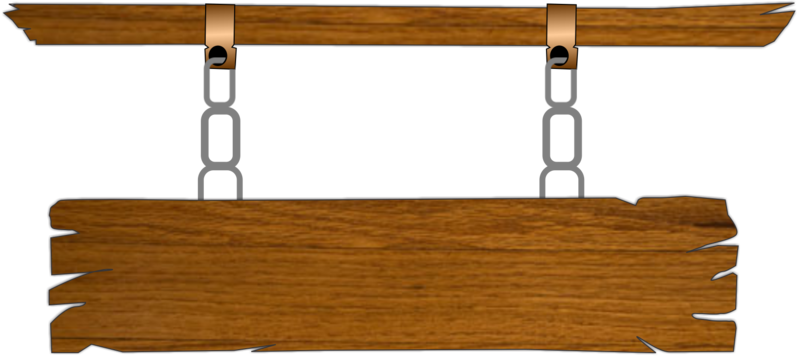 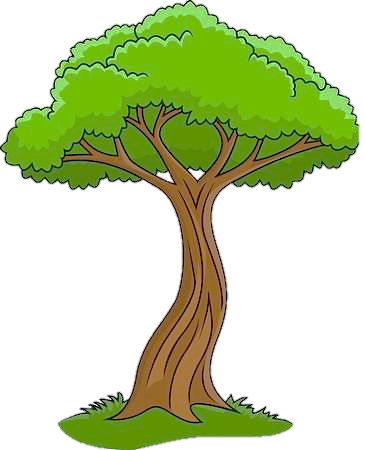 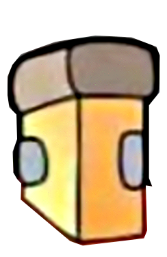 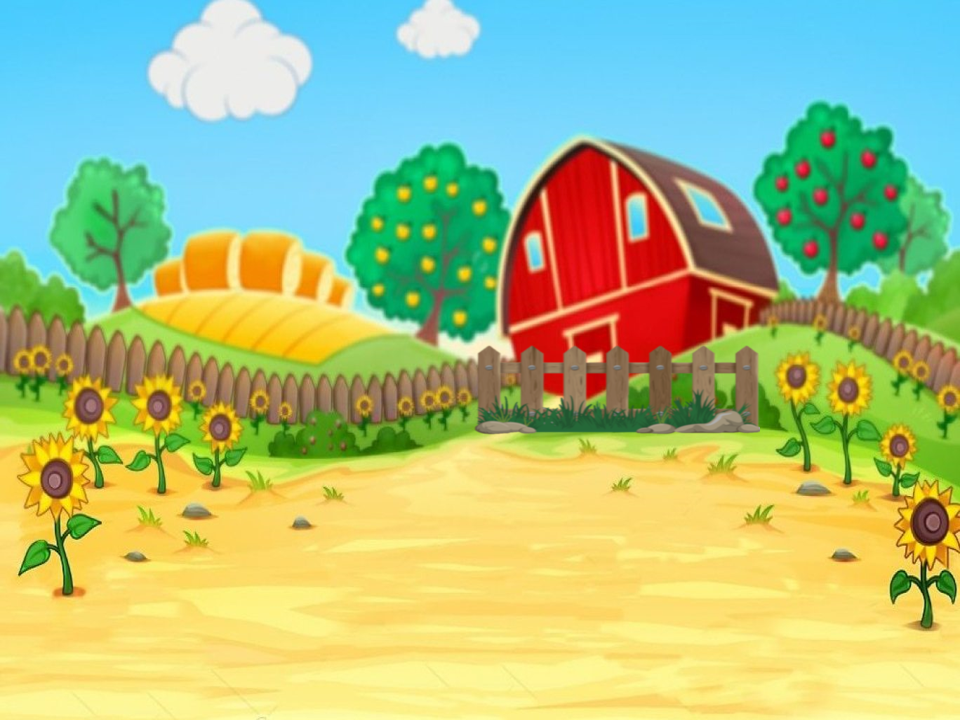 NGÔI NHÀ TÌNH THƯƠNG
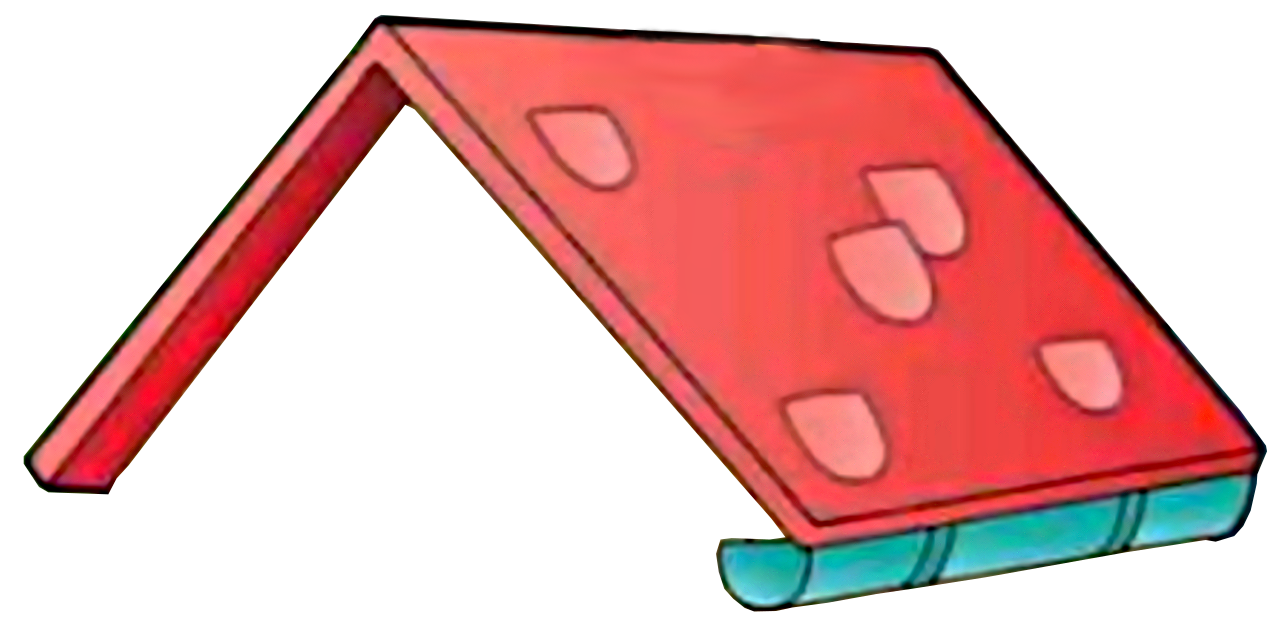 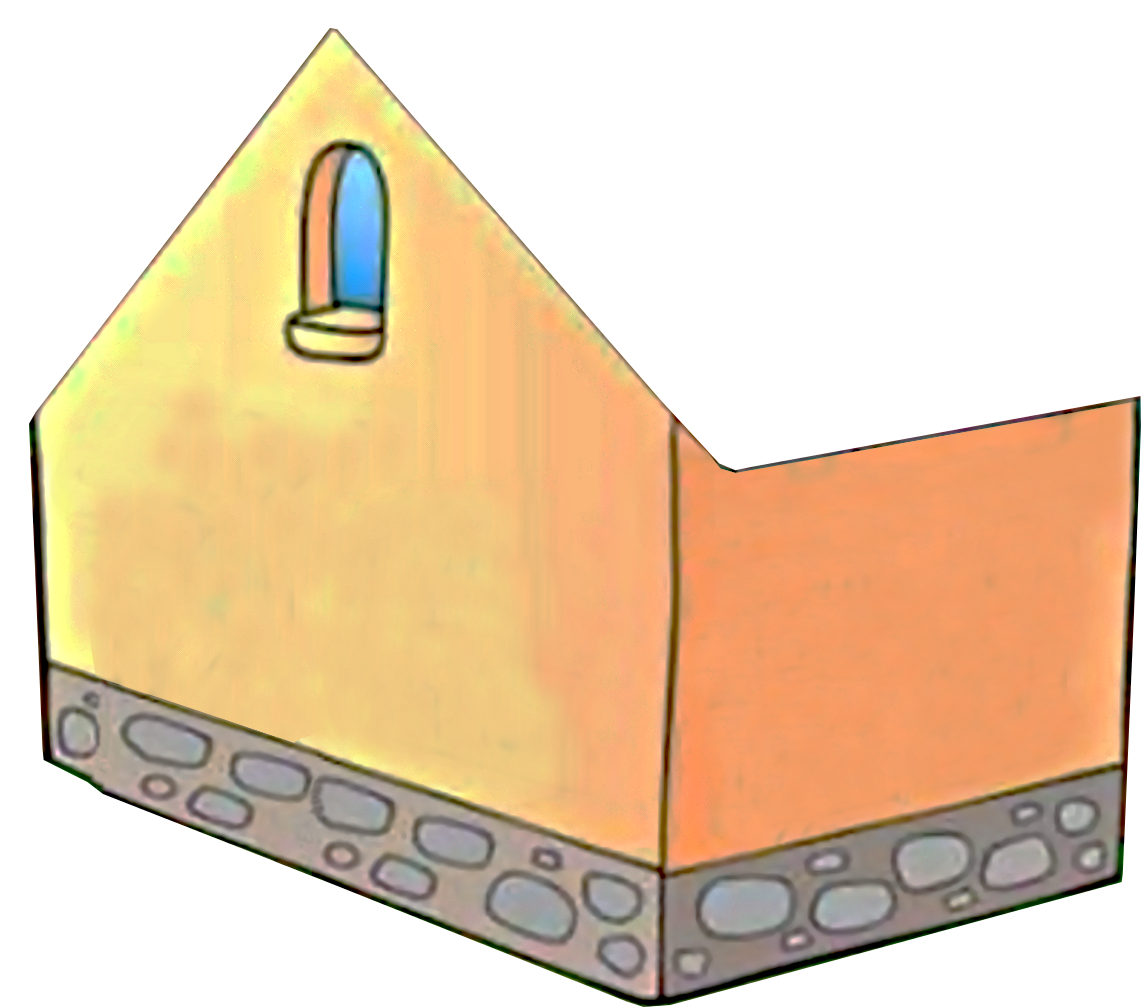 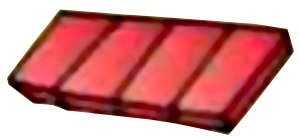 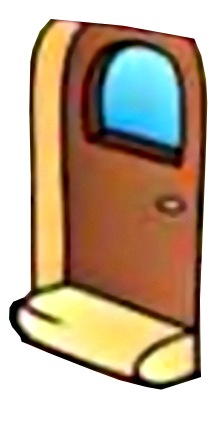 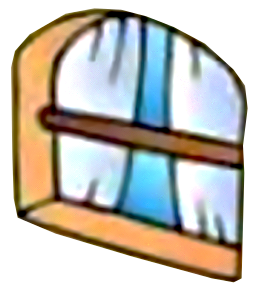 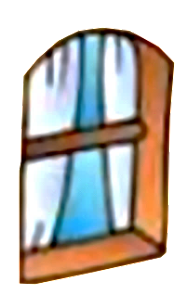 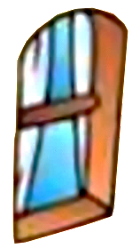 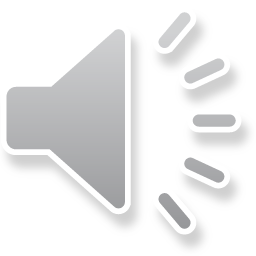 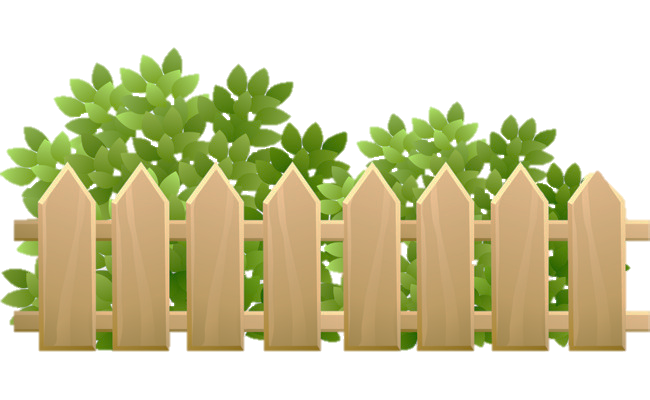 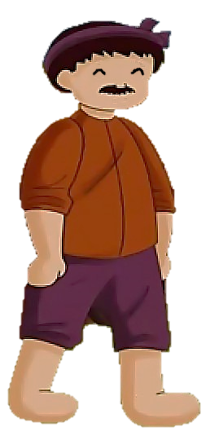 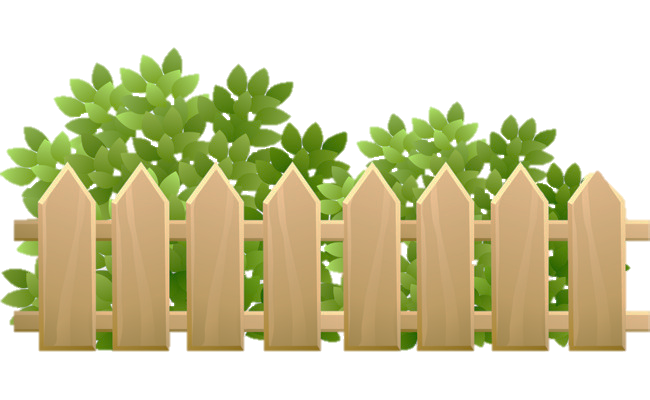 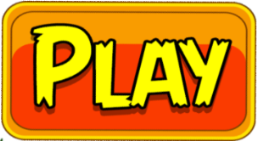 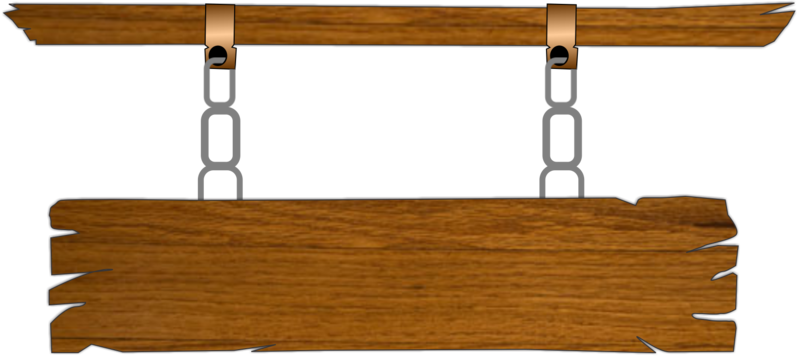 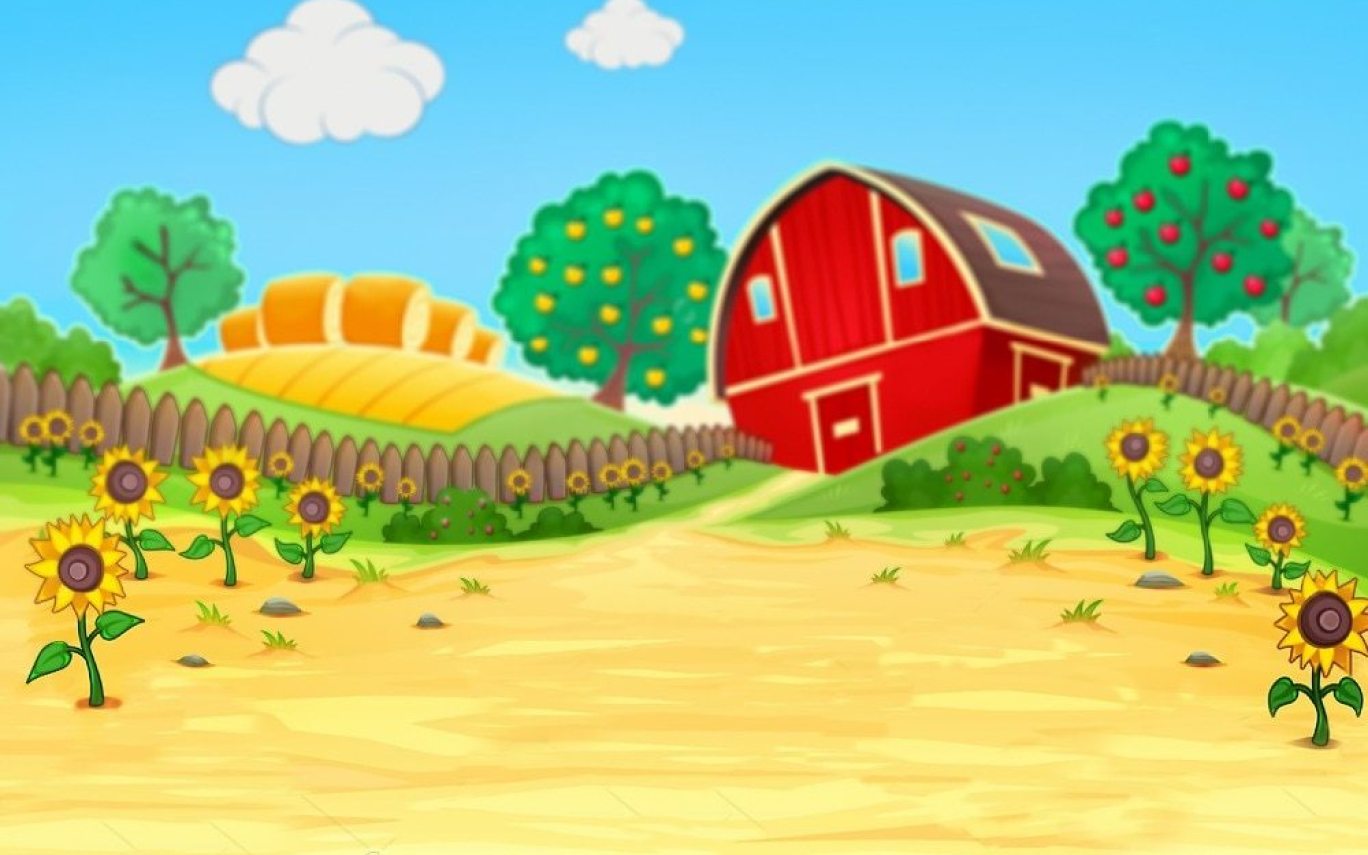 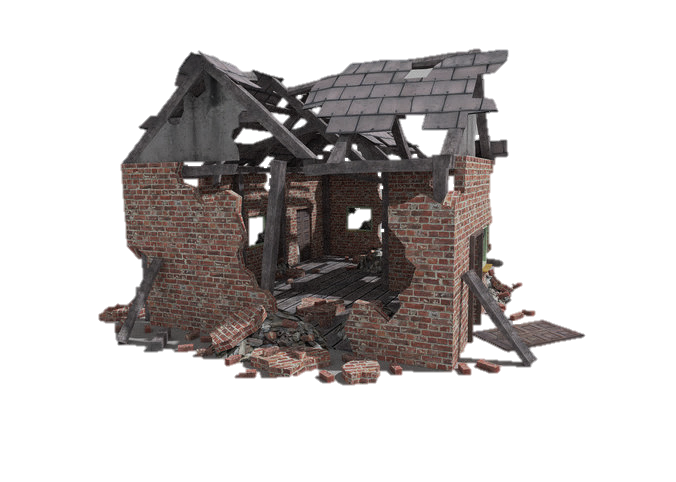 Trong một trận bão lớn, ngôi nhà
của bác Ba đã bị bão tàn phá.
Các em hãy giúp bác Ba 
xây lại ngôi nhà mới bằng cách 
trả lời đúng các câu hỏi.
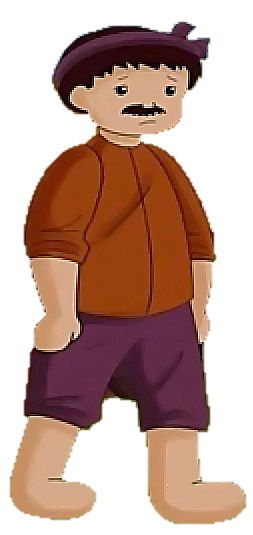 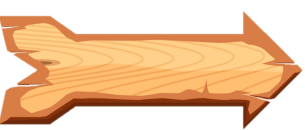 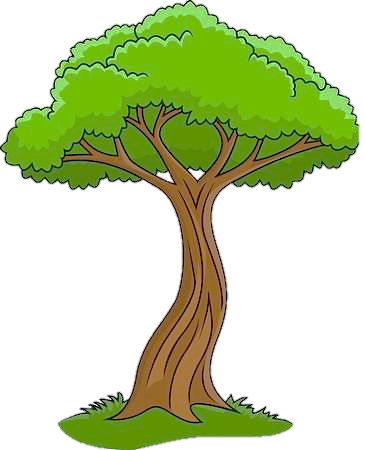 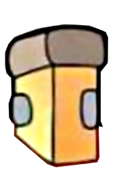 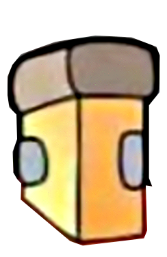 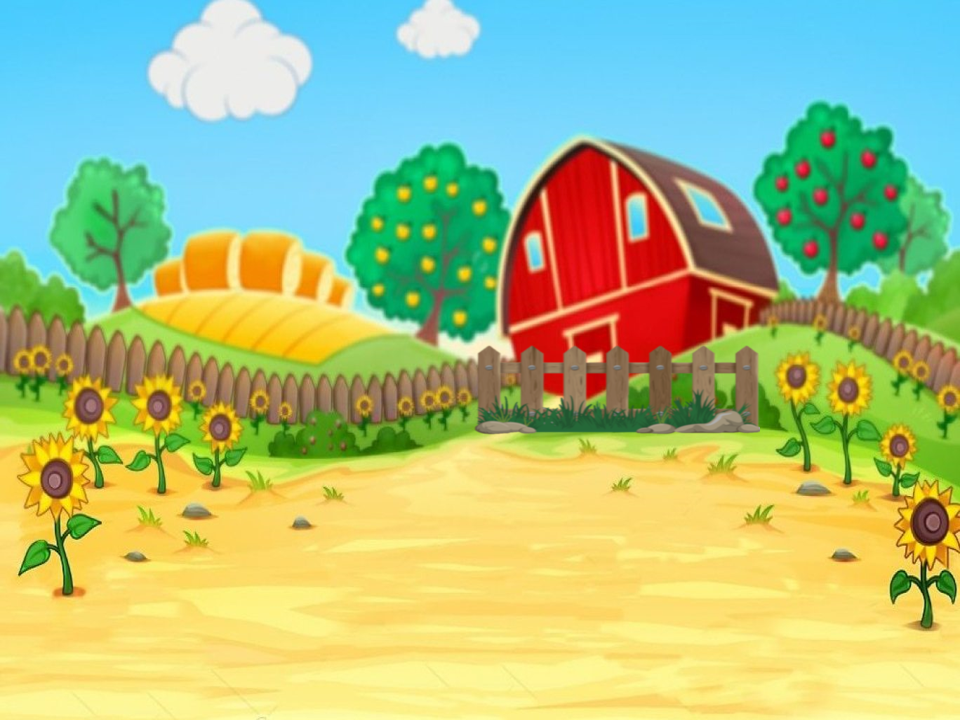 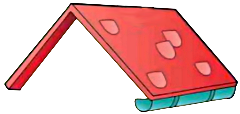 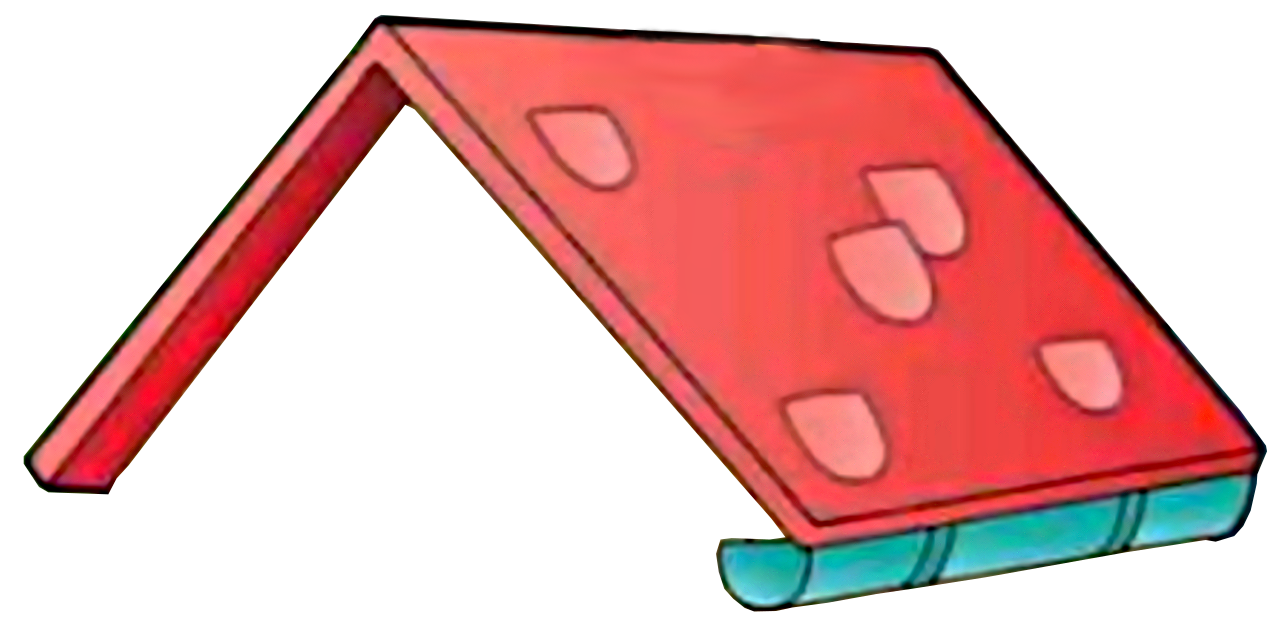 1
5
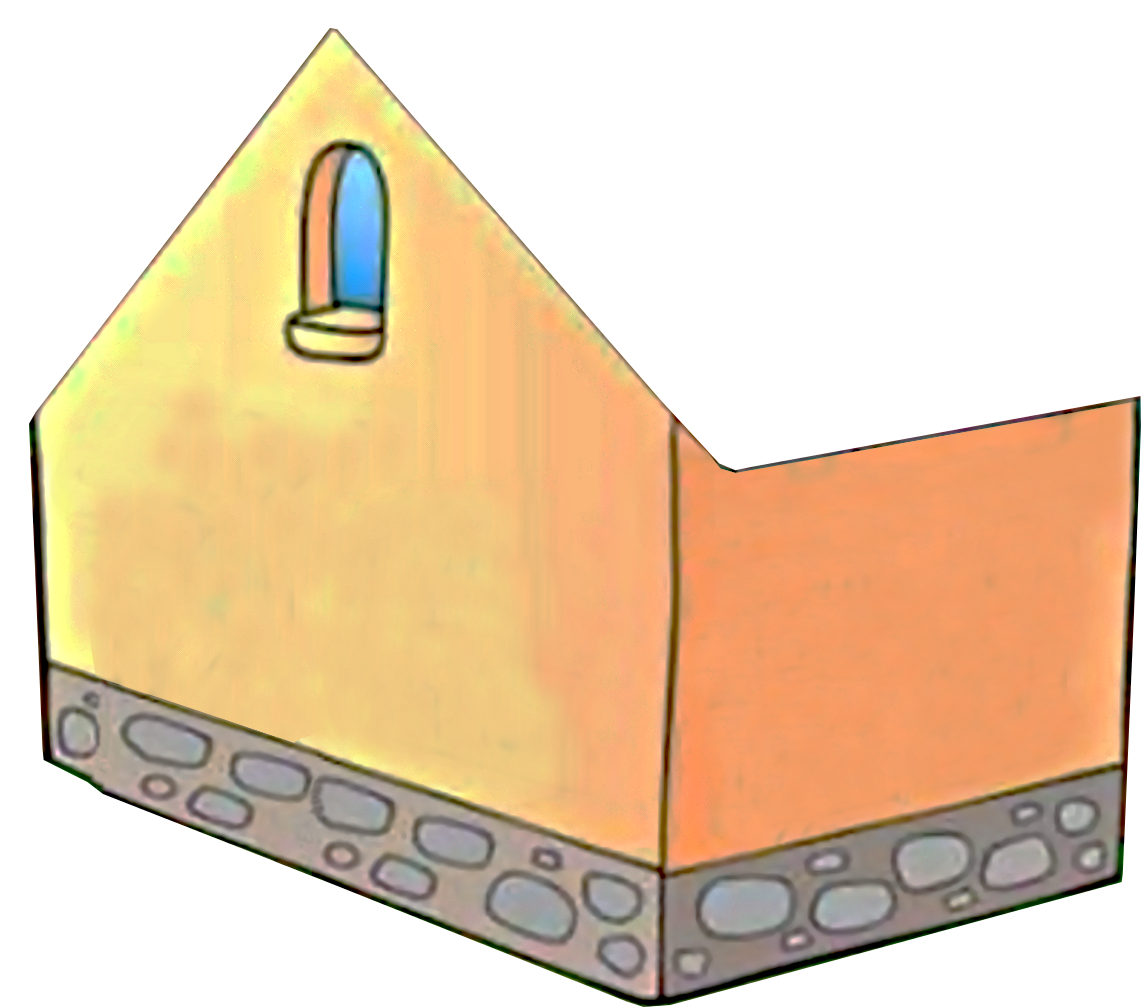 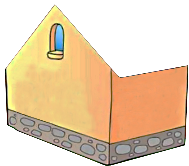 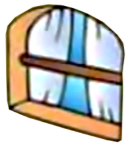 2
6
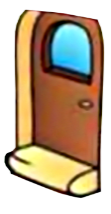 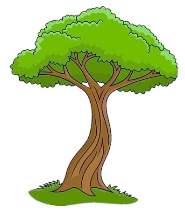 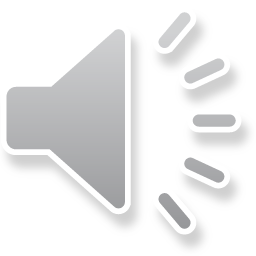 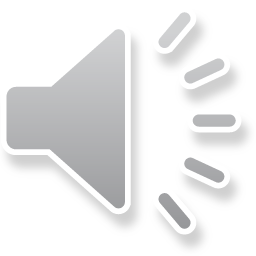 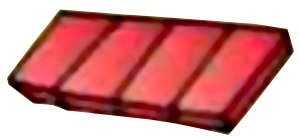 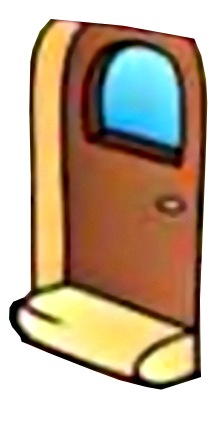 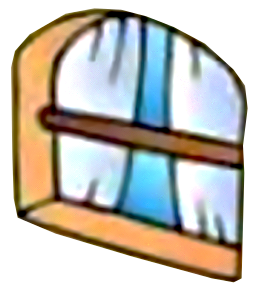 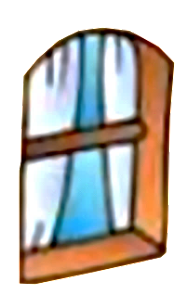 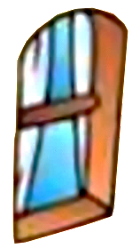 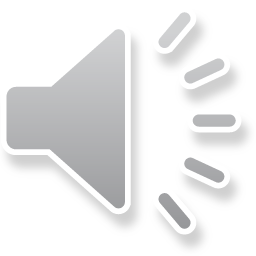 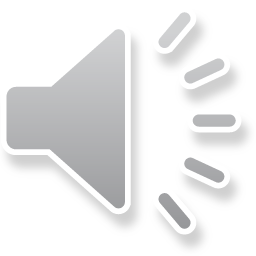 3
7
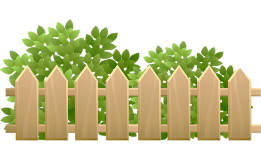 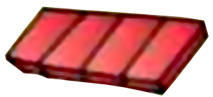 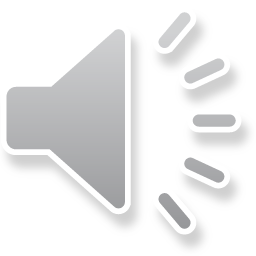 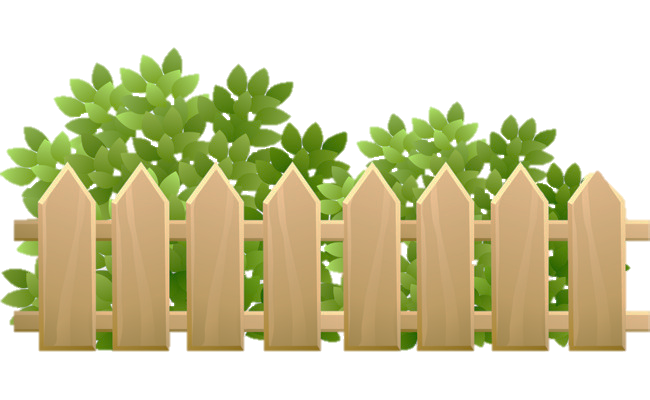 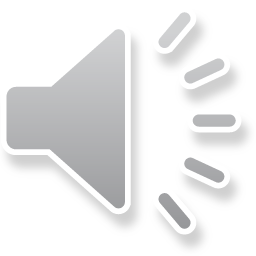 4
8
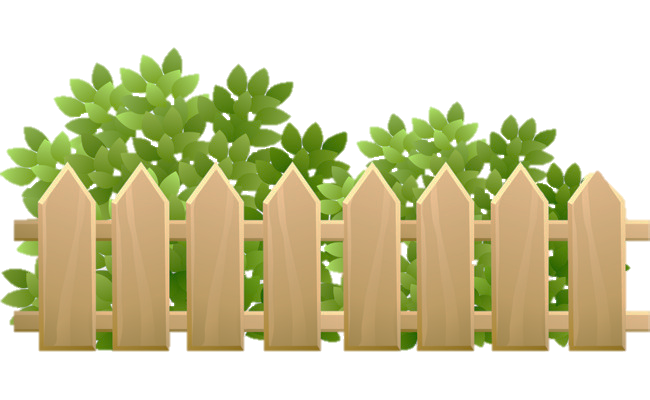 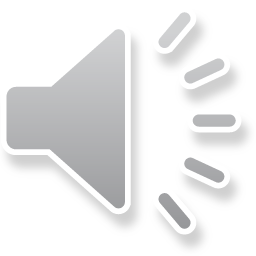 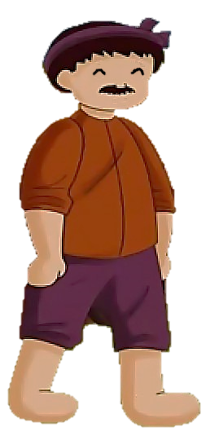 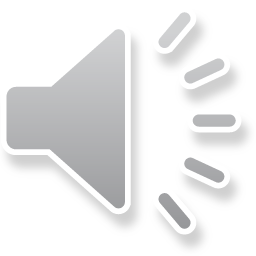 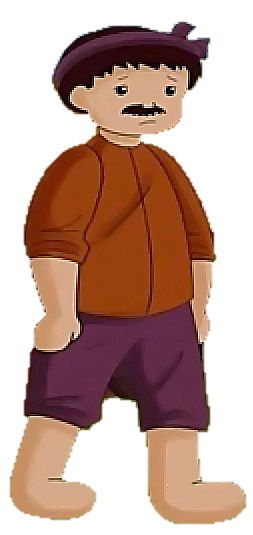 Cảm ơn các cháu đã giúp bác xây lại ngôi nhà!
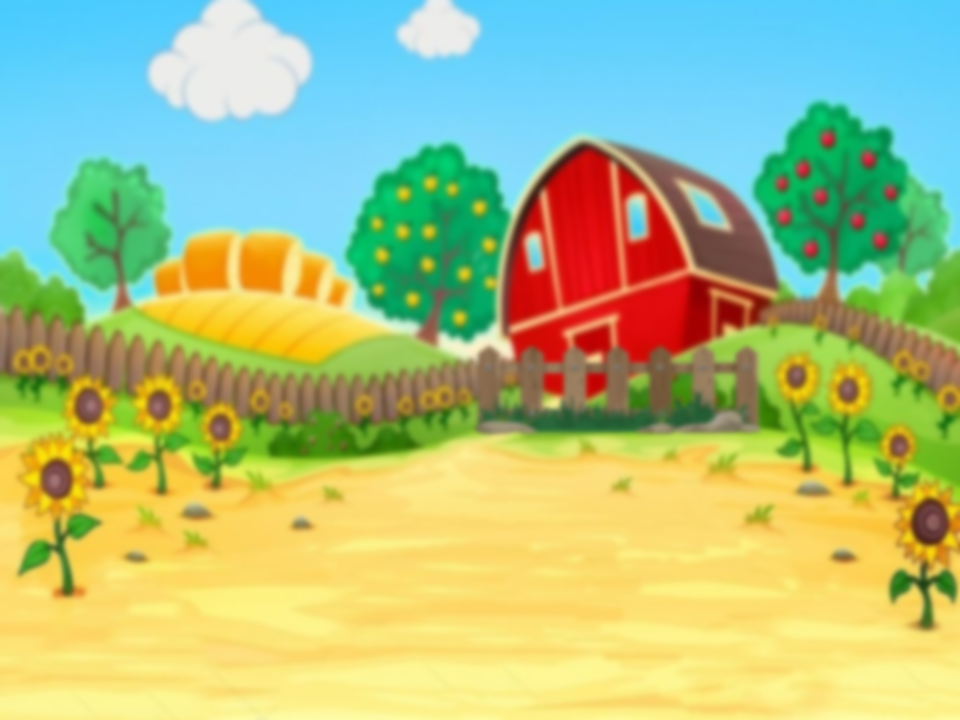 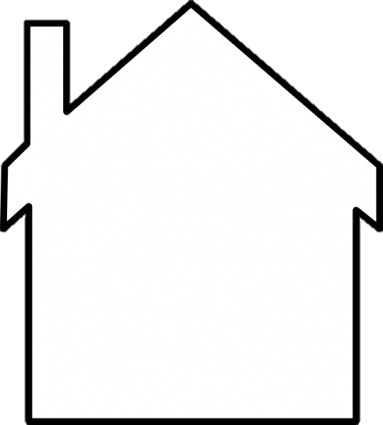 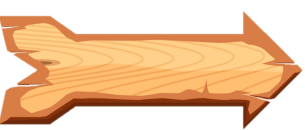 2 x 8 = ?
16
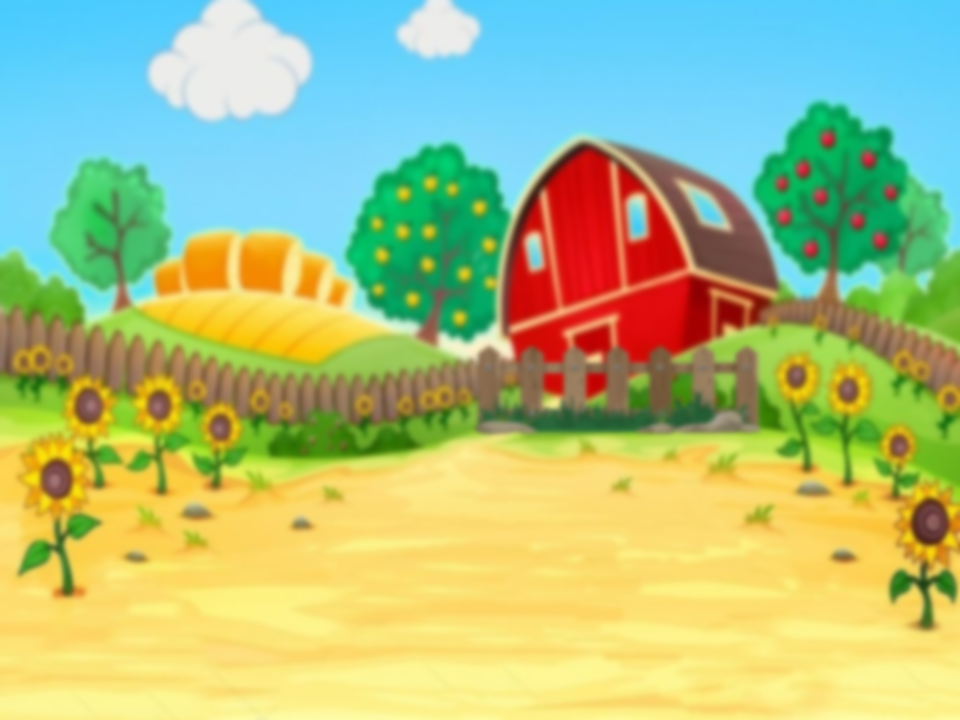 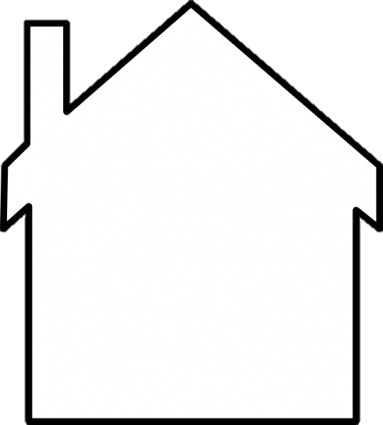 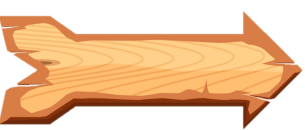 5 x 6 = ?
30
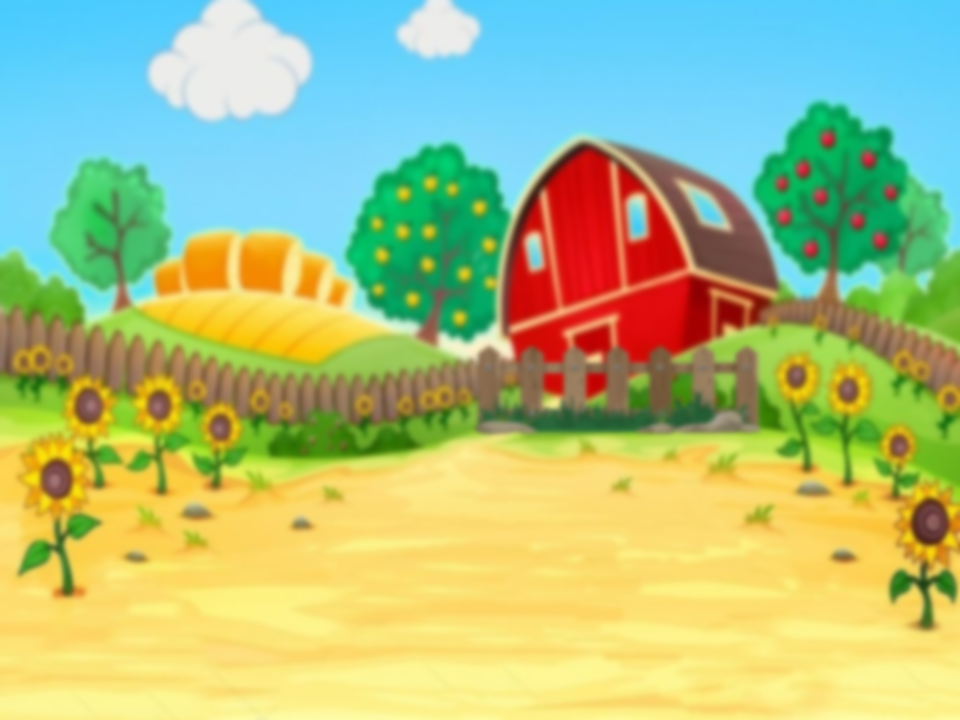 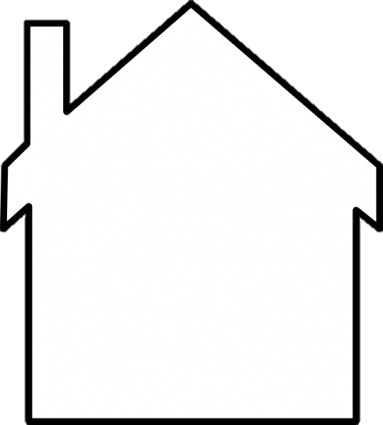 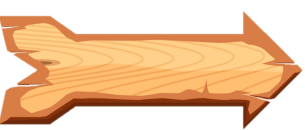 2 x 9 = ?
18
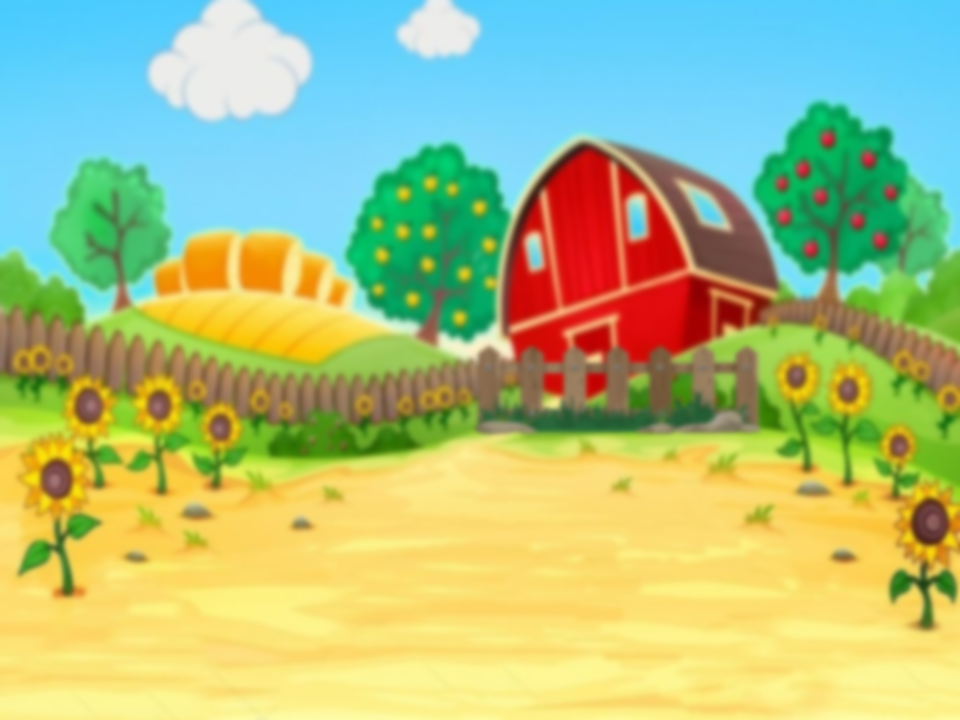 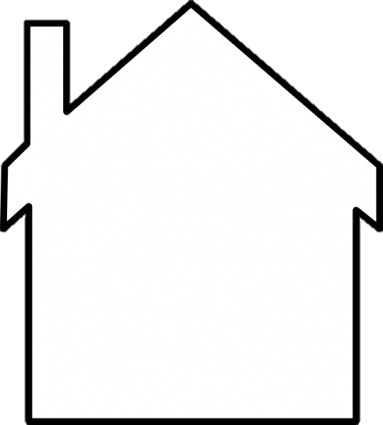 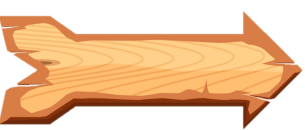 5 x 7 + 4 = ?
39
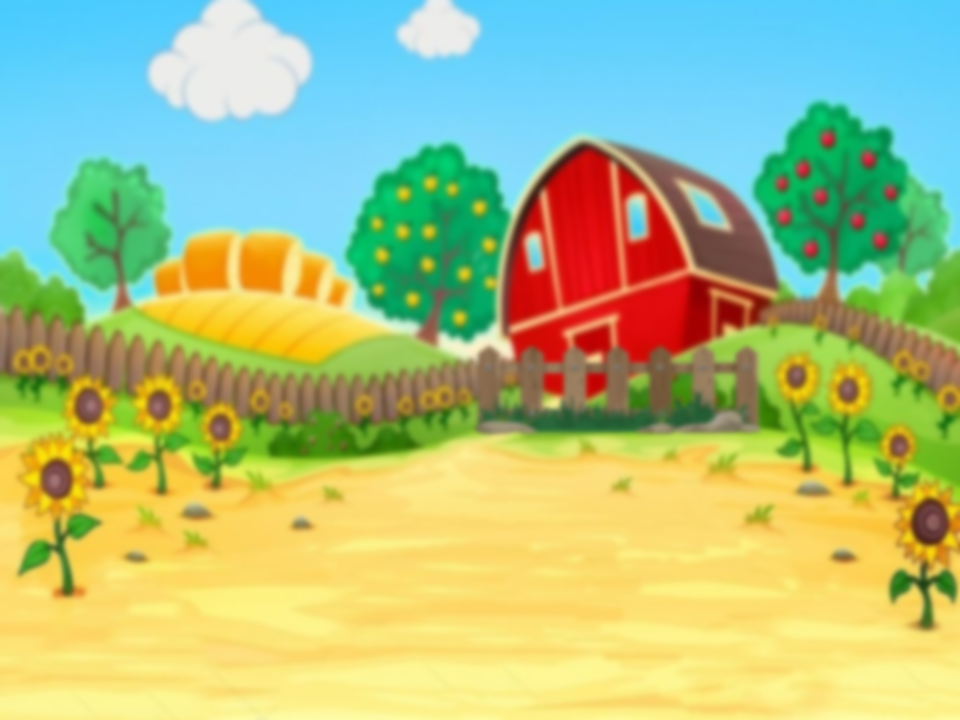 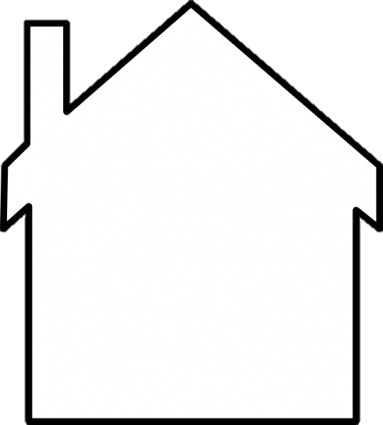 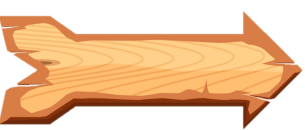 12 : 2 = ?
6
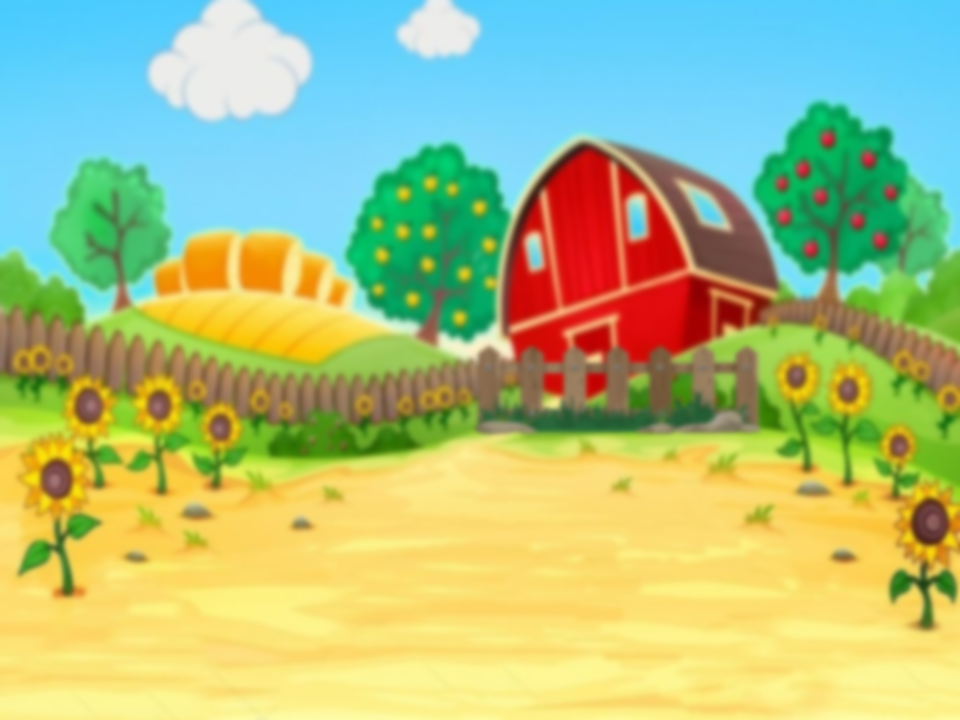 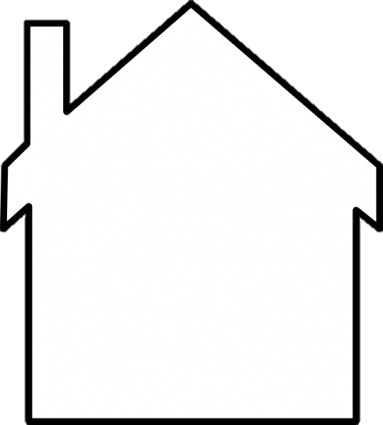 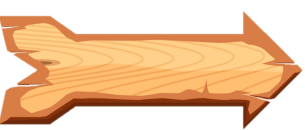 45 : 5 = ?
9
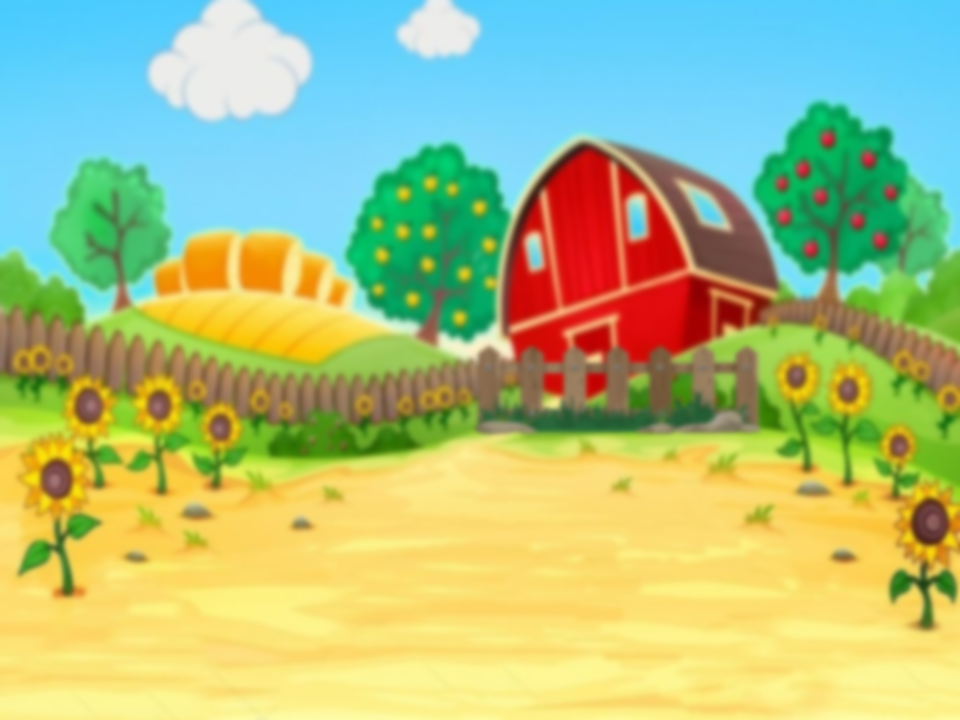 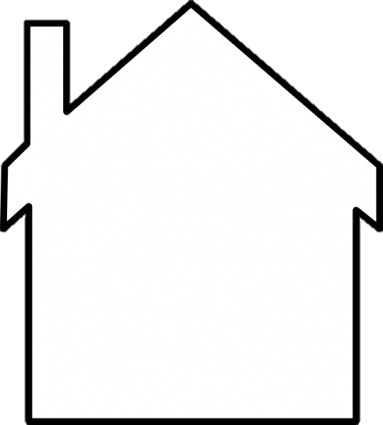 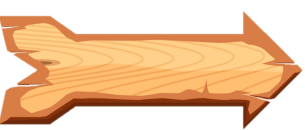 40 : 5 = ?
8
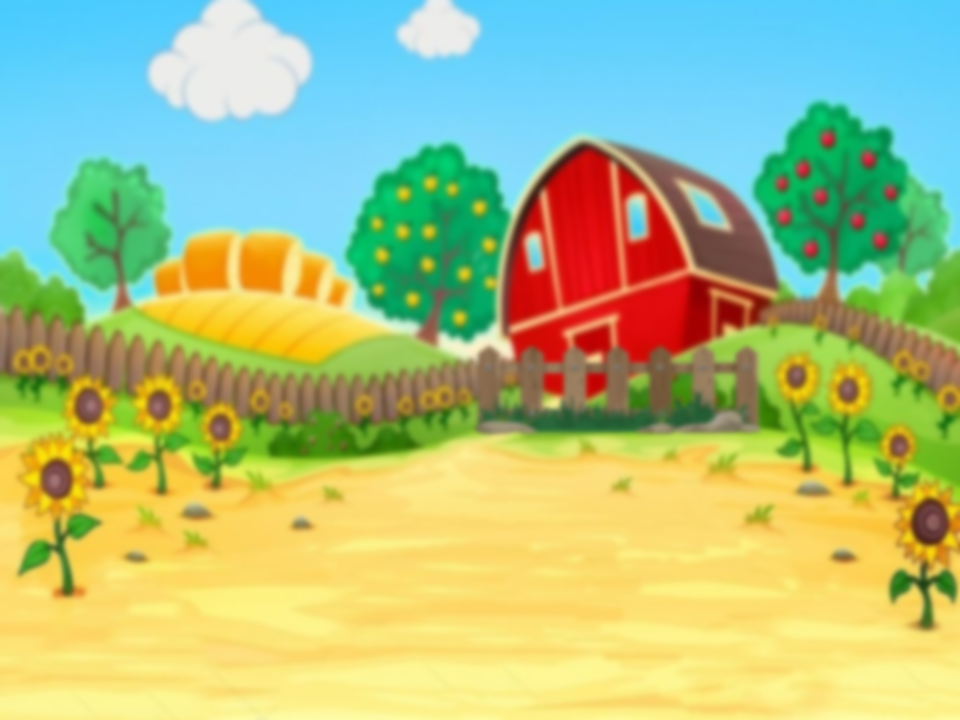 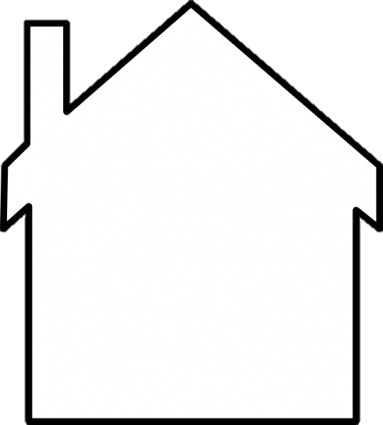 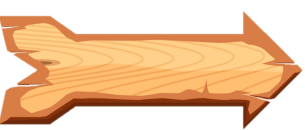 14 : 2 = ?
7
CHỦ ĐỀ 8
PHÉP NHÂN, PHÉP CHIA
BÀI 45
LUYỆN TẬP CHUNG
Tiết 3
YÊU CẦU CẦN ĐẠT
- Thực hiện được phép nhân và chia đã học.
- Tìm được số thích hợp trong phép nhân với 1, phép chia có thương bằng 1 dựa vào bảng nhân.
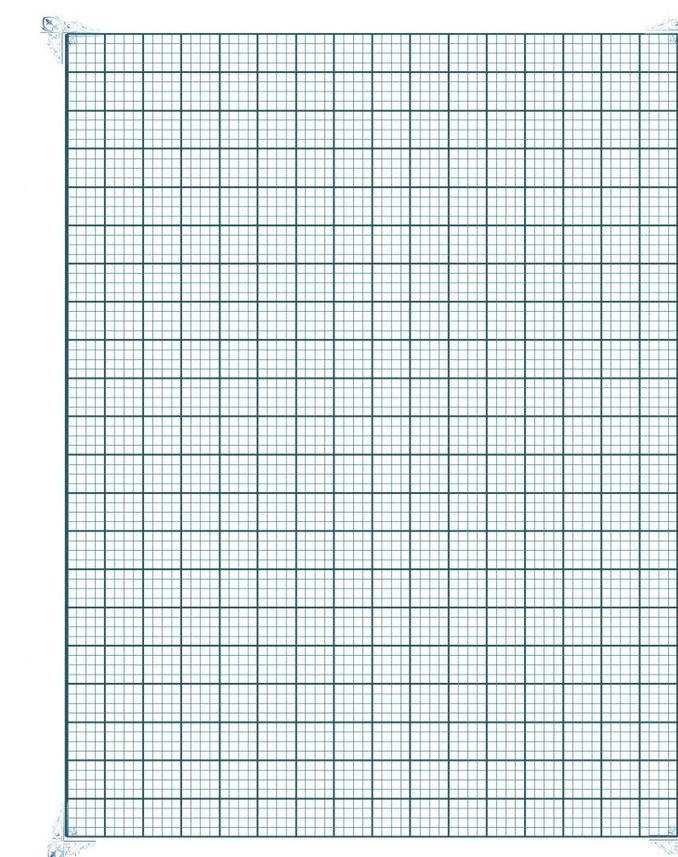 Thứ năm ngày 17 tháng 2 năm 2022
Toán
Luyện tập
a) Tìm con ong phù hợp với bông hoa.
1
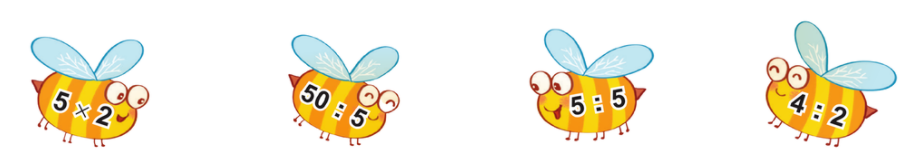 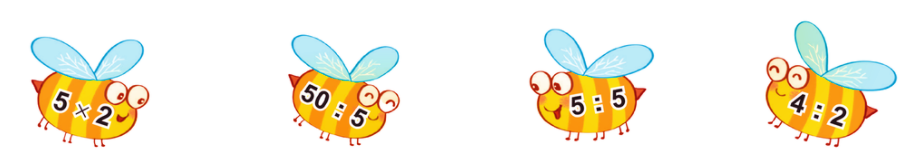 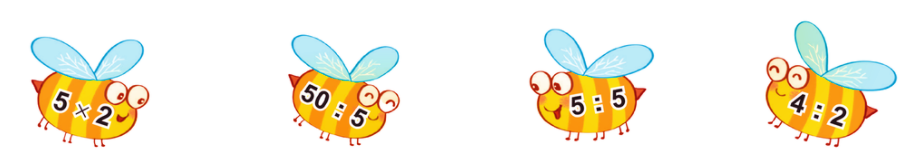 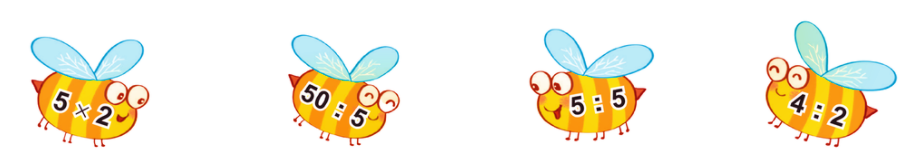 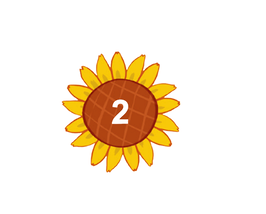 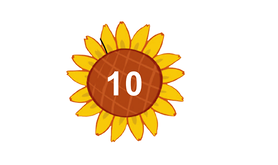 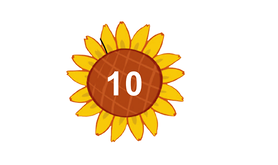 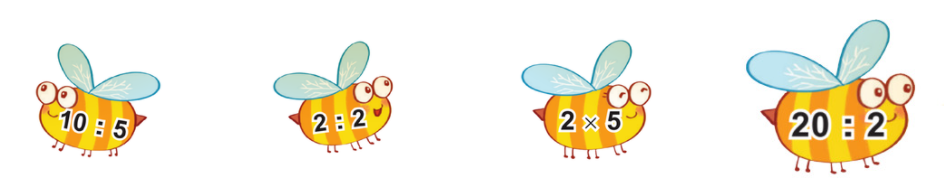 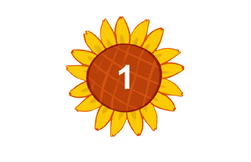 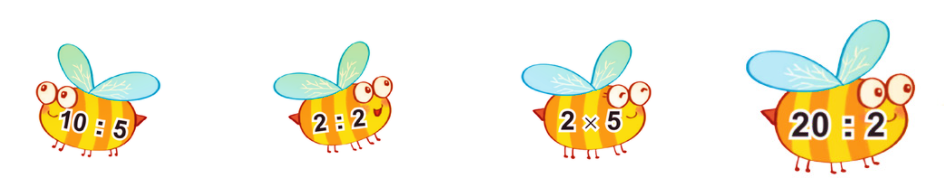 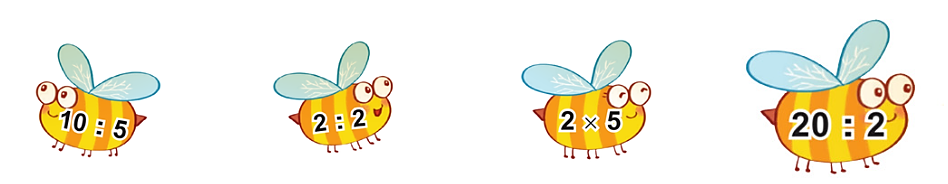 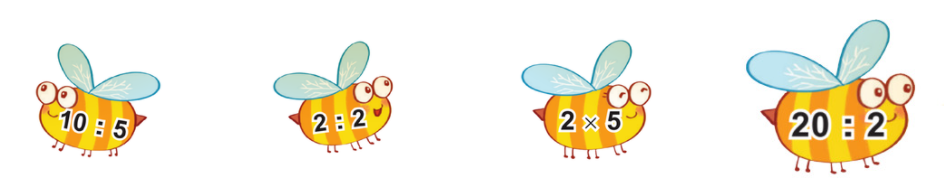 b) Bông hoa nào có nhiều ong đậu nhất?
2
?
Số
5
1
2
5
Số nào nhân với 1 cũng bằng chính số đó
Số nào chia cho chính nó cũng bằng 1
?
?
b)  5  :        =  1
?
?
:  2  =  1
3
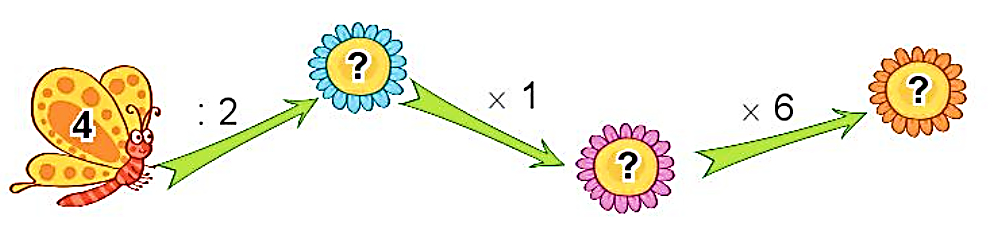 Số
?
a)
2
12
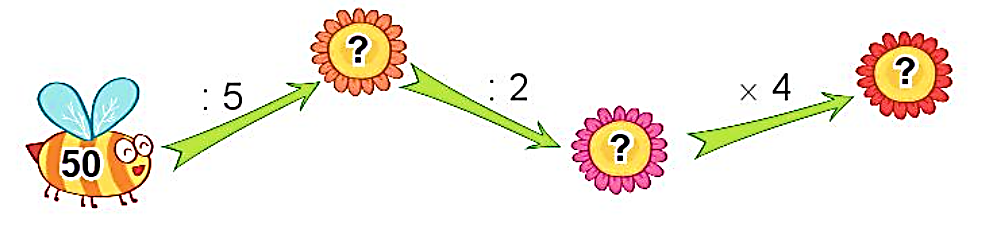 2
b)
10
20
5
Thực hiện phép tính theo thứ tự từ trái sang phải
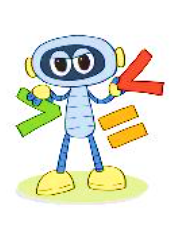 4
>; <; =
?
=
>
6
8
8
<
=
30
7
8
?
?
Củng cố phép nhân và phép chia để so sánh số
?
?
35 : 5        40 : 5
CỦNG CỐ - DẶN DÒ
- Ôn tập các phép tính liên quan đến bảng nhân, bảng chia đã học.
- Chuẩn bị bài sau: Bài 45: Luyện tập chung 
(Tiết 4).
Tạm biệt và hẹn gặp lại 
các con vào những tiết học sau!
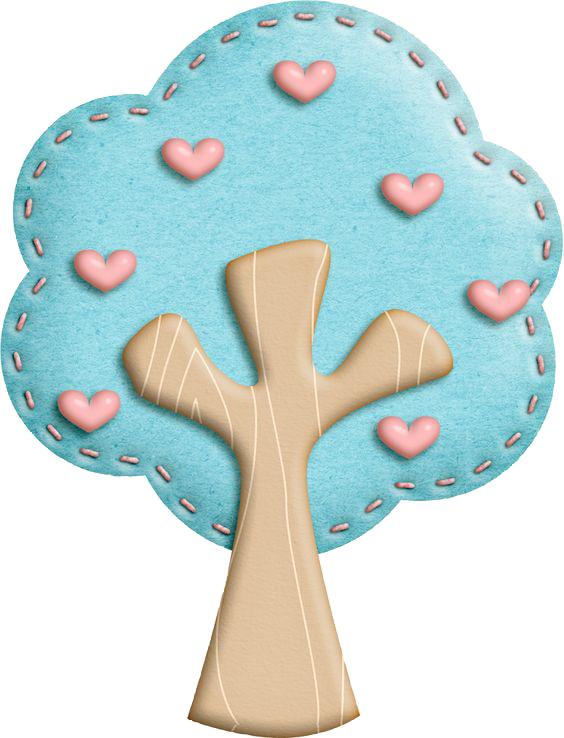 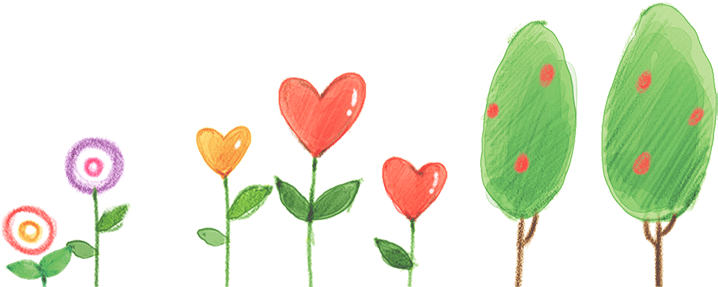